2-а класс
ГКОУ СКОШИ № 52.
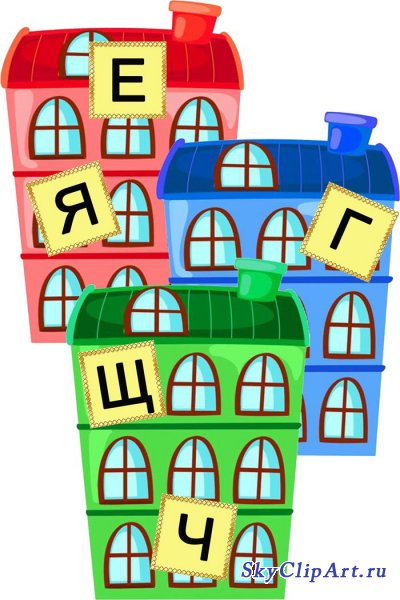 Звуки и буквы.
Учитель начальных классов :
Тимофеева Н.В.
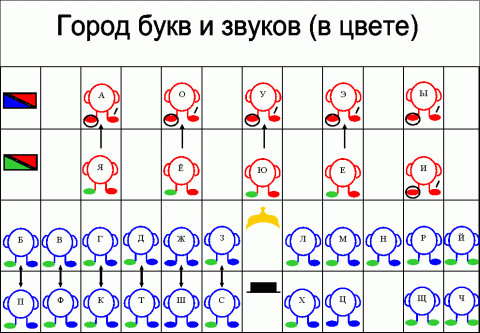 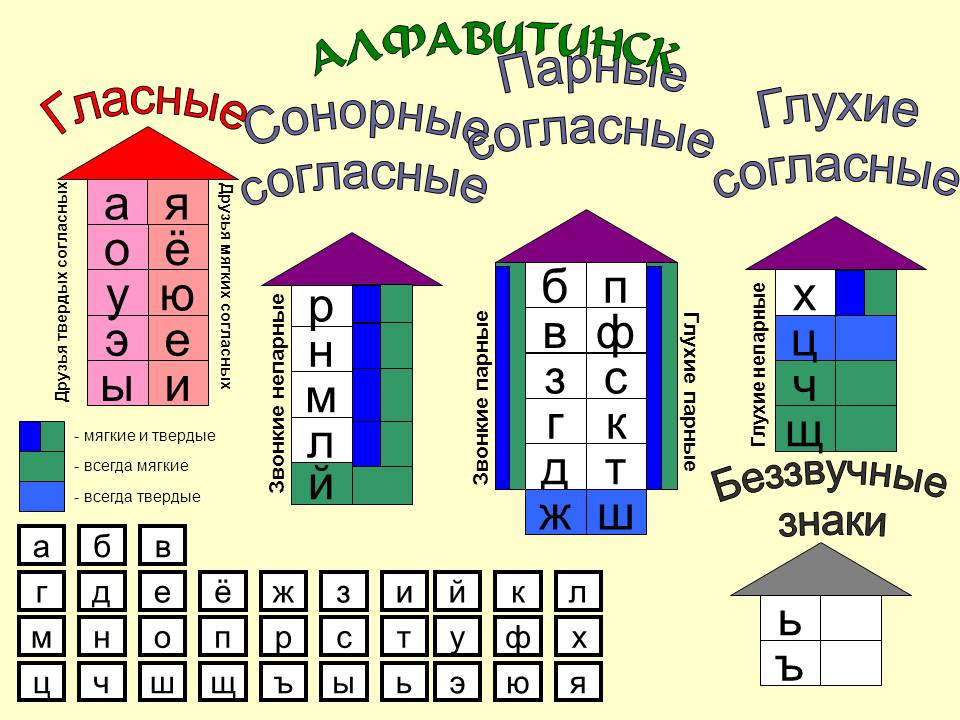 Какие бывают звуки?Назовите парные согласные.Какие звуки всегда твердые?Какие звуки всегда мягкие?
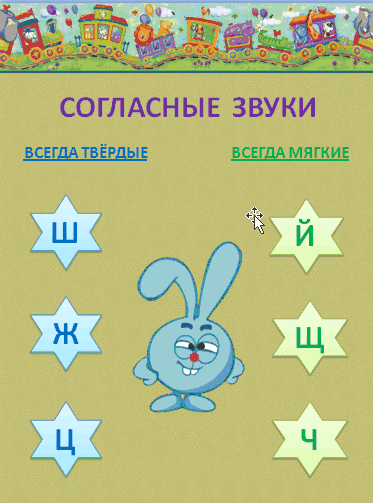 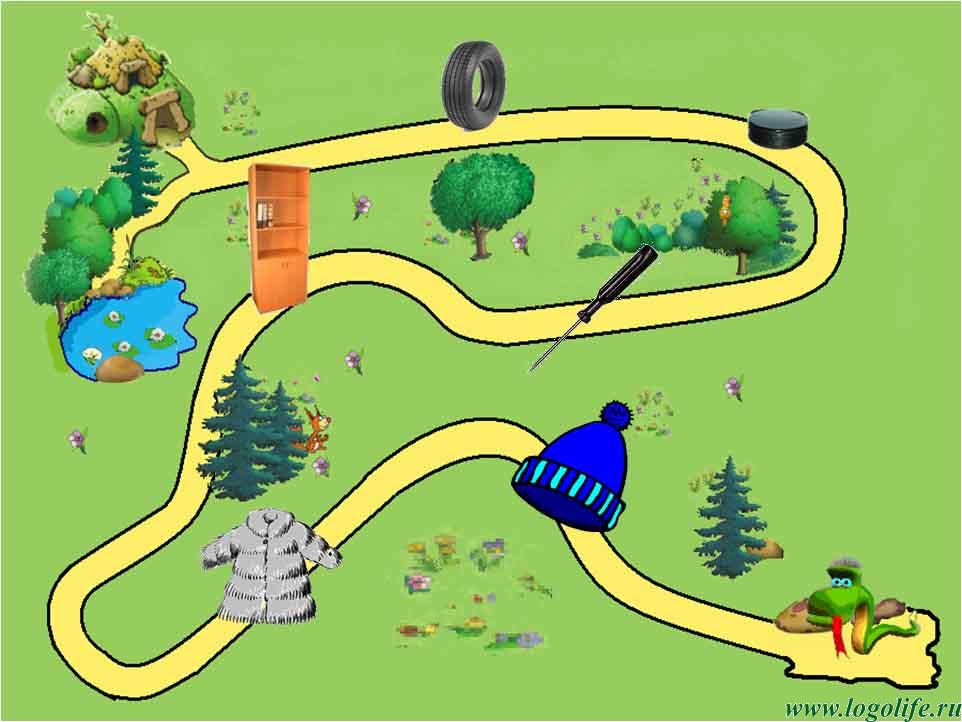 Занимательный материал.
Подберите слова, которые различаются согласными звуками.
Дом-    
Каша-
Дочка-
Тучка-
Кора
Том сом ком ром лом 
Маша Даша Саша наша
Точка бочка кочка ночка
Жучка кучка 
Нора
Закрепление полученных знаний.
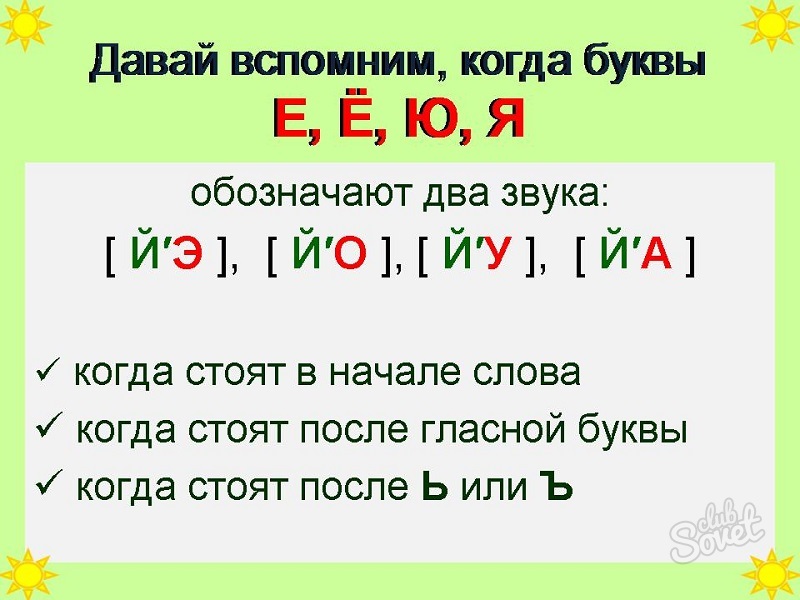 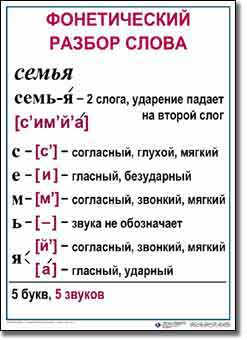 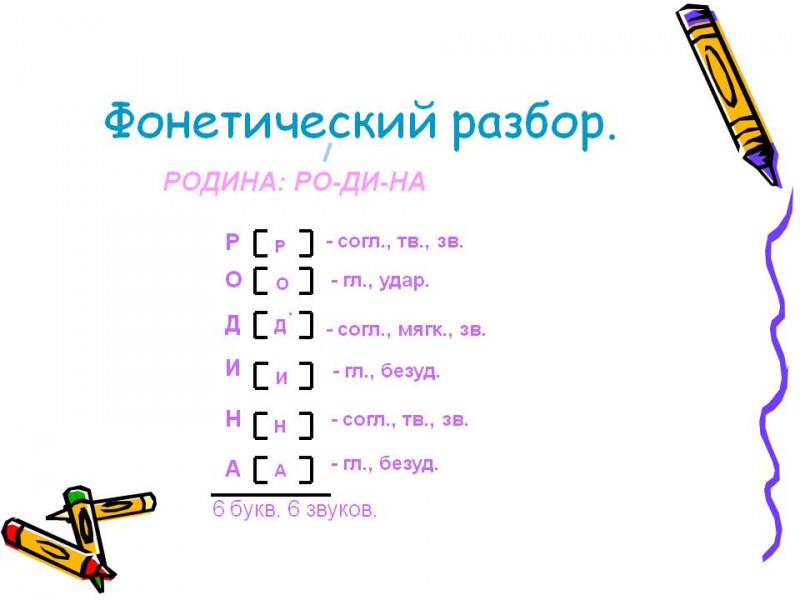 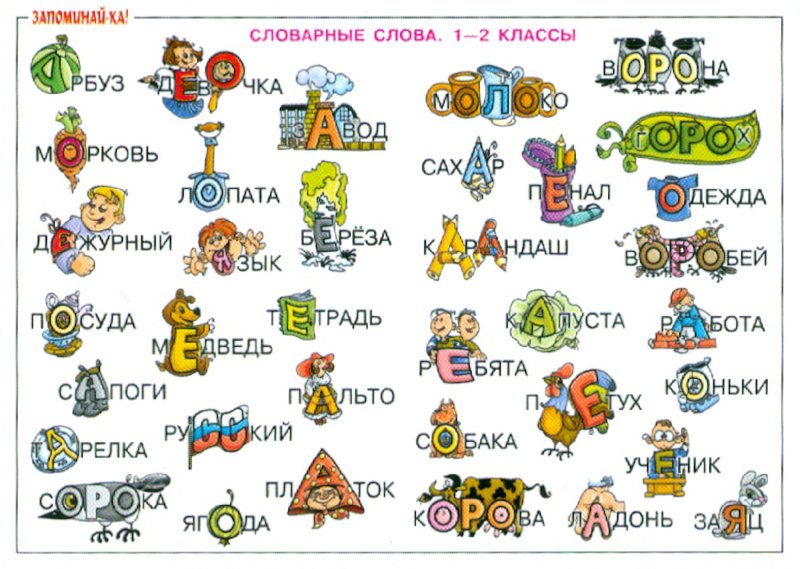 Запоминаем словарные слова.